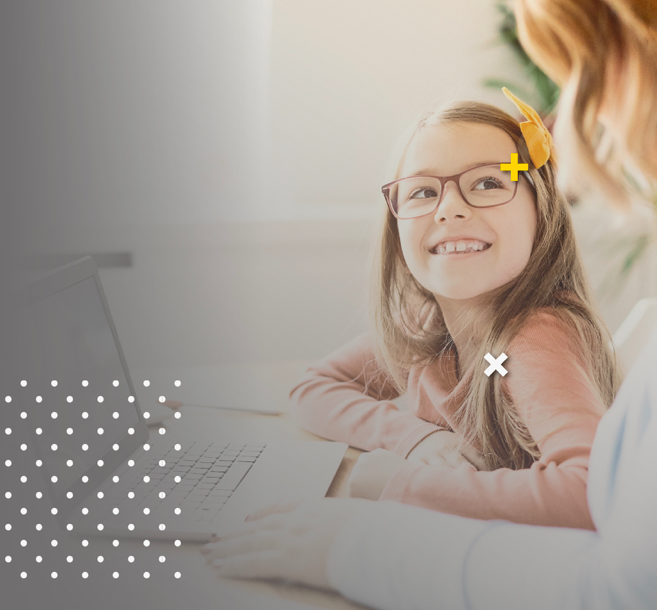 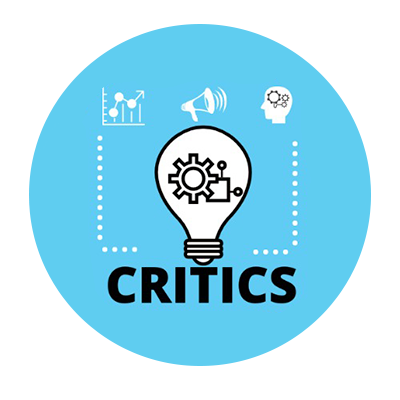 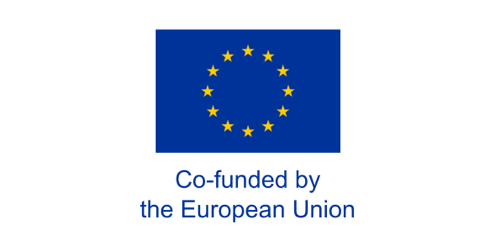 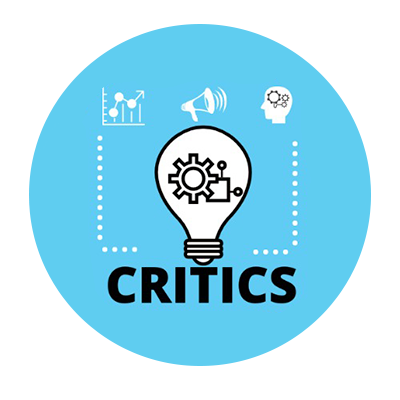 Desafios na Era Digital
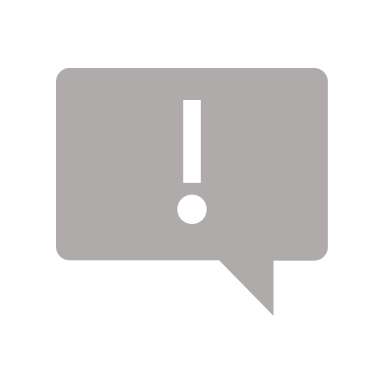 Importante
Os jovens devem ter experiências de vida como uma alternativa às realidades digitais
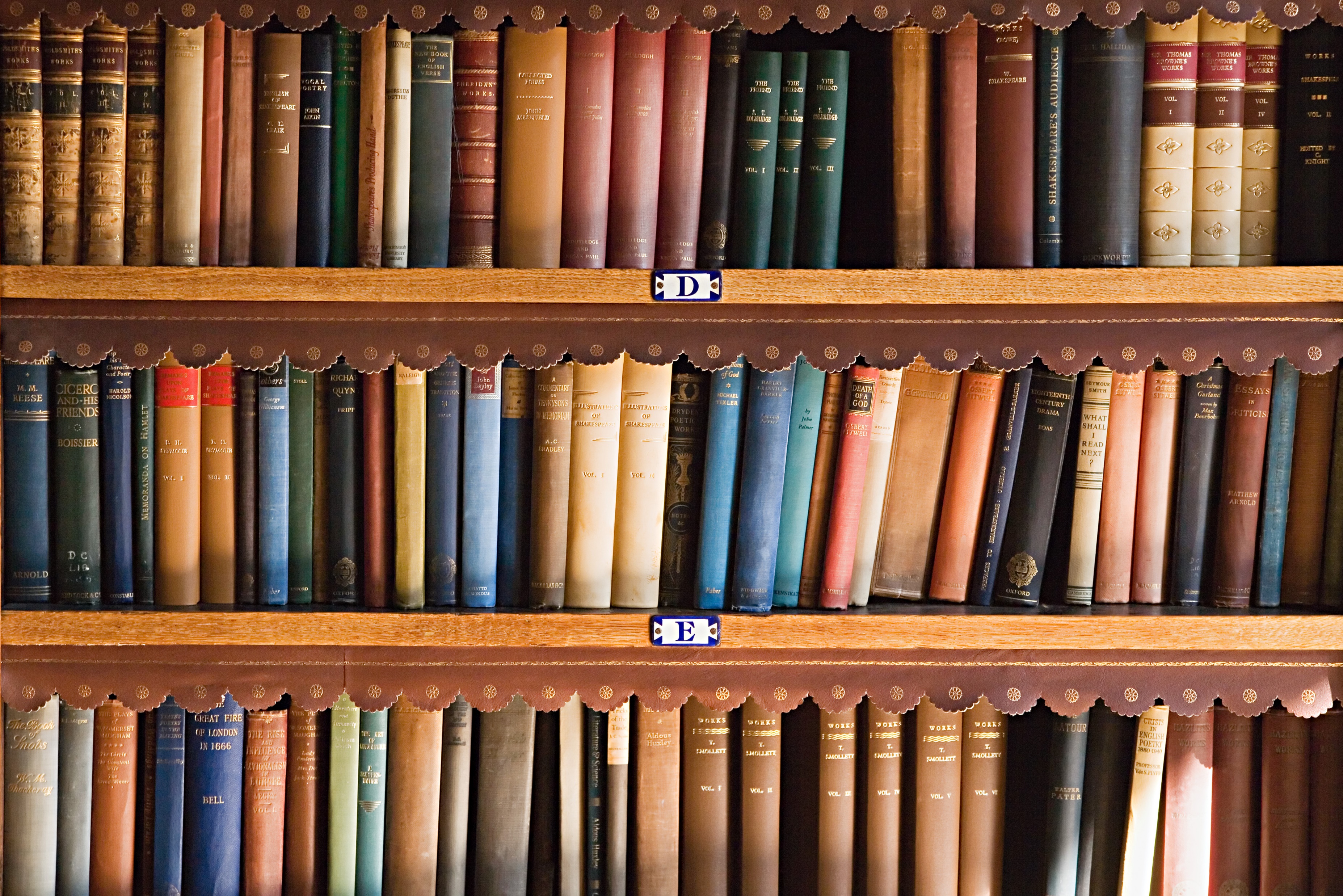 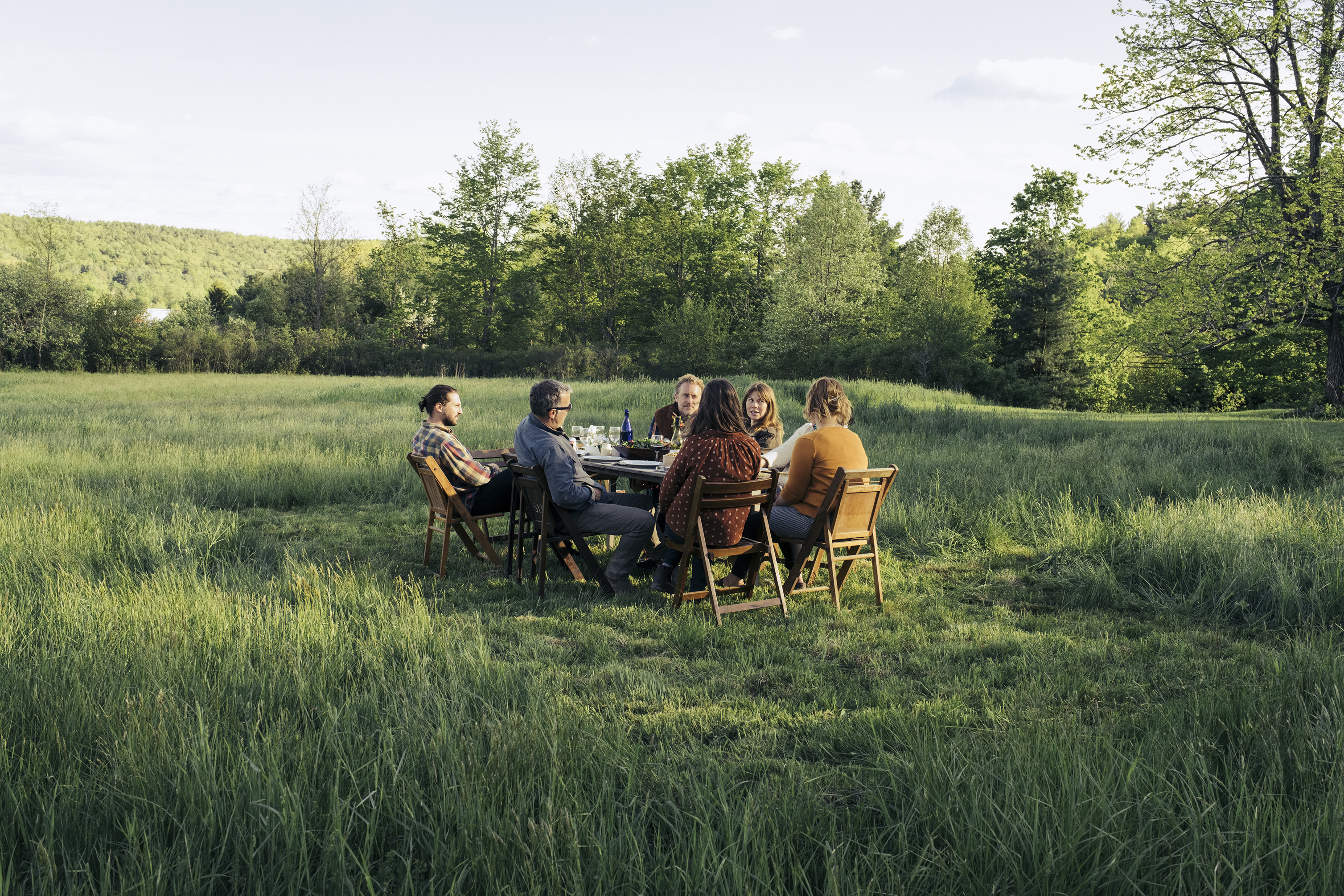 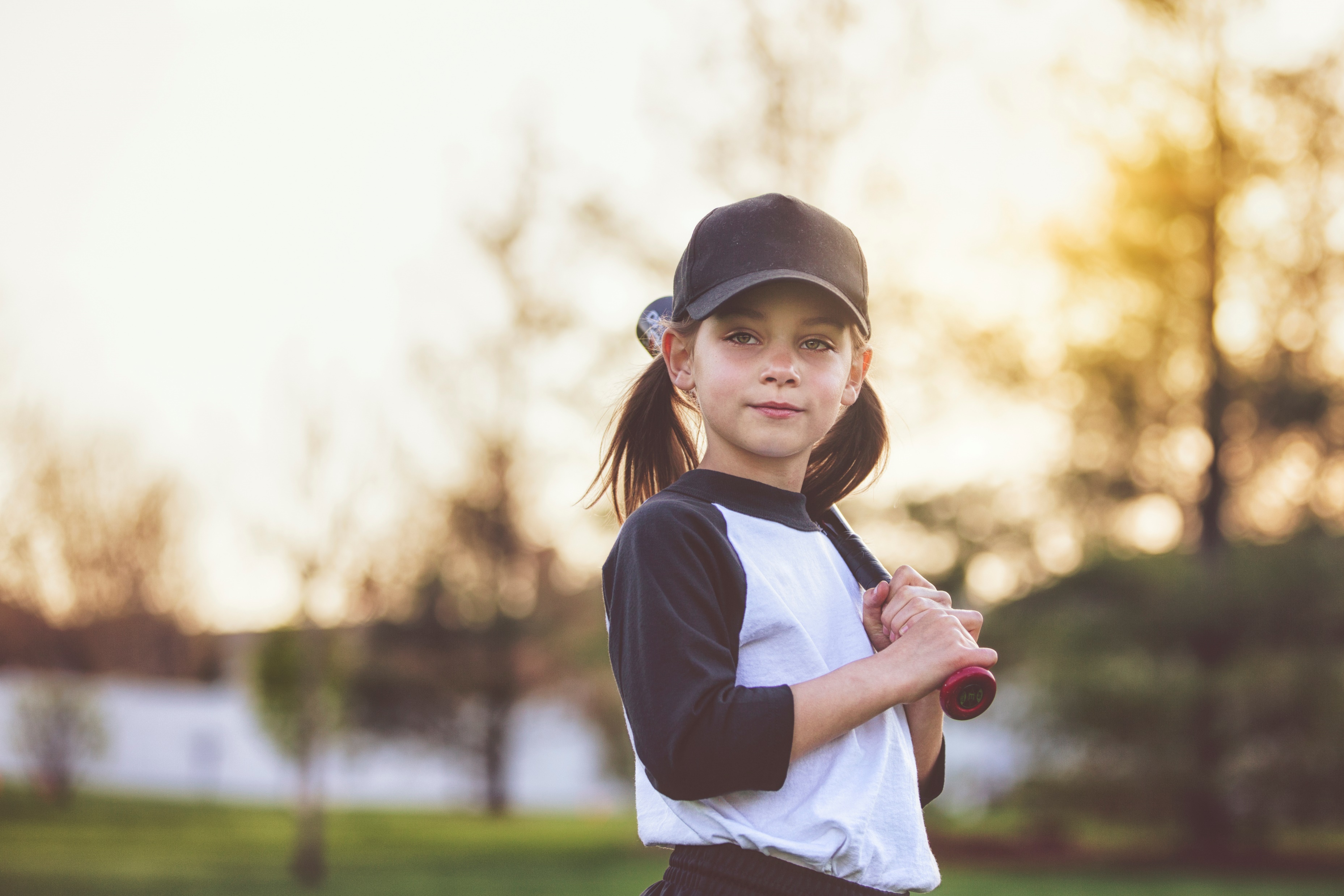 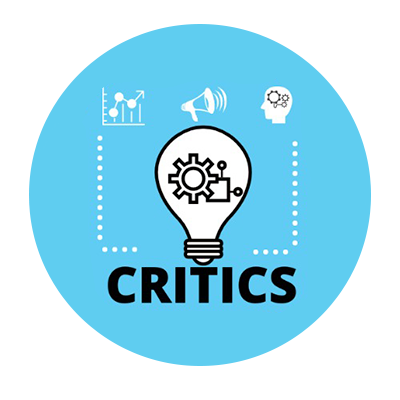 Desafios na Era Digital
"Com quem está a falar online (colegas de turma, amigos da mesma cidade / país, estranhos)?";
Comunicação: Adultos / Jovens
Quanto tempo pensas ficar online?
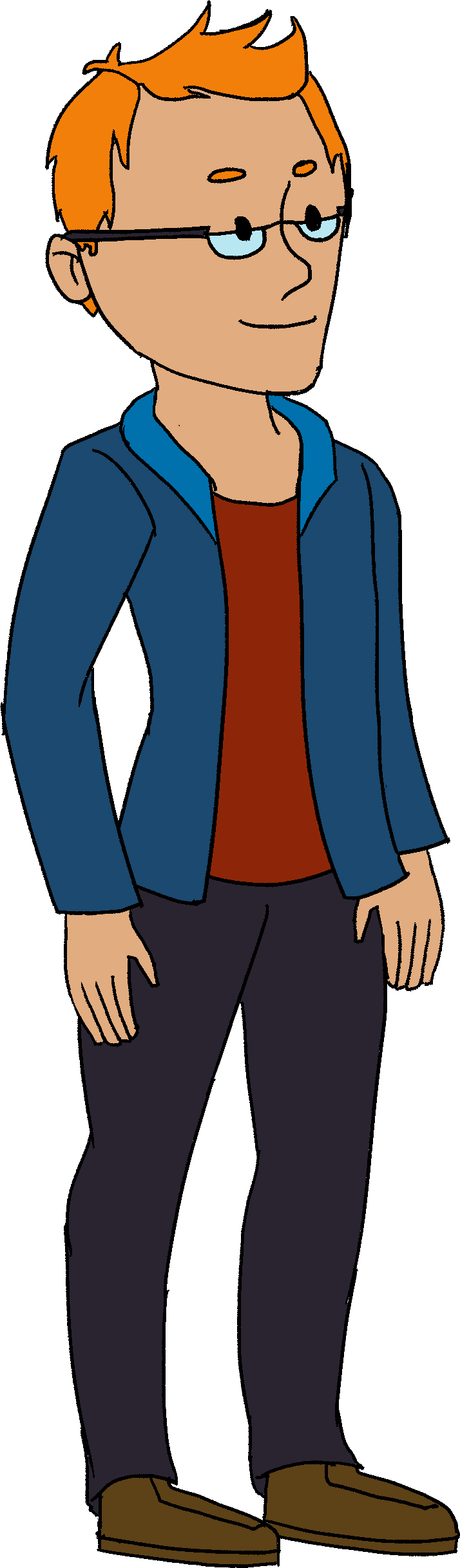 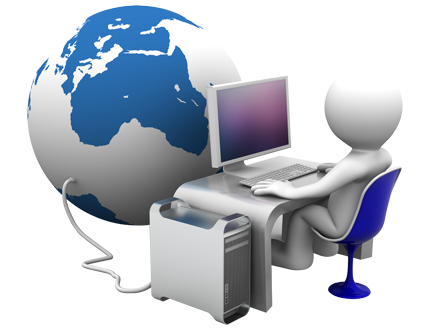 O que está a fazer online?
A que estás a aceder online (que sites, plataformas, etc.)?
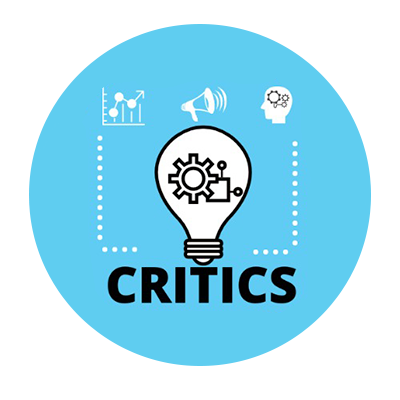 Desafios na Era Digital
Trabalhar em conjunto - negociar para estabelecer regras e limites.
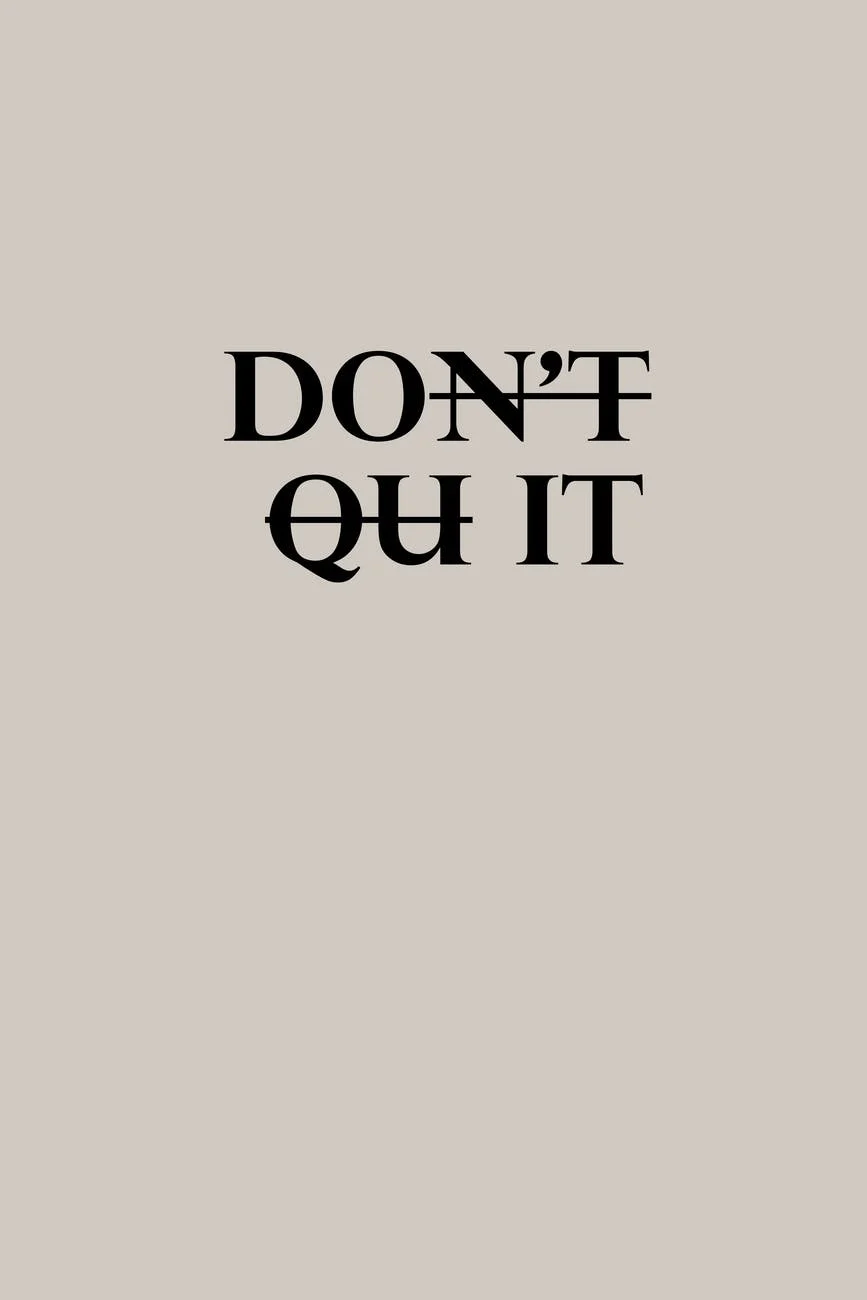 Photo by Olya Kobruseva from Pexels
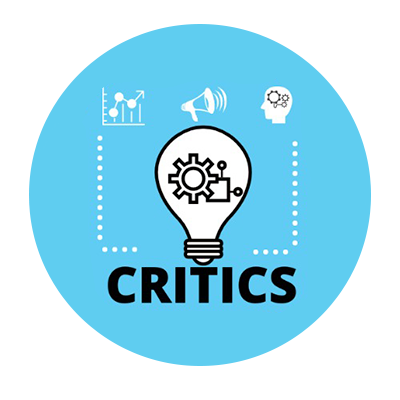 Desafios na Era Digital
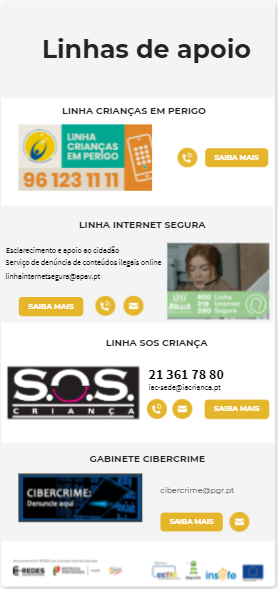 Linhas de Suporte: em Portugal
https://view.genial.ly/617c077ba692a00ddbd07793
Obrigado